Dignified Care?  The Review of the Older People’s Commissioner for Wales Sarah StoneDeputy CommissionerMay 2012
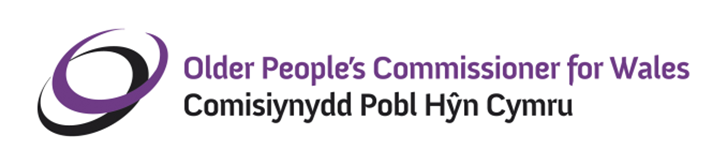 The role of the Commissioner
A statutory organisation independent of Government, which advocates for older people. 
An organisation with defined powers in law rather than an NGO
Functions include;-
To promote awareness of the interests of older people
To encourage best practice, 
To review the law 
To challenge age discrimination
Range of powers – representation, information, advice, assistance, guidance, research, Review & Examination.
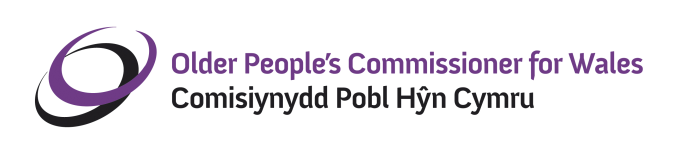 Dignified Care? the experiences of older people in hospital in Wales
Panel of Inquiry: June – December 2010
182 pieces of written evidence & 16 hospital visits, speaking to over 200 patients, relatives and staff
Covers people with a minimum of 5 day hospital stays within previous 2 years
Reported in March 2011
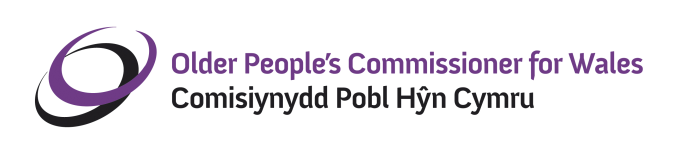 The Dignified Care? Report
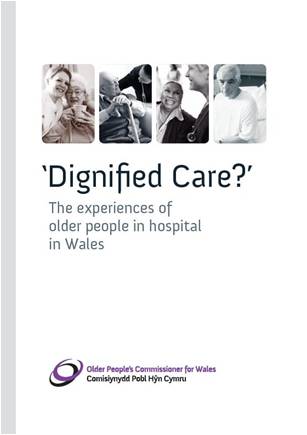 Contains the Panel’s full findings. 
	The twelve Recommendations are the Commissioner’s and are based on these findings.
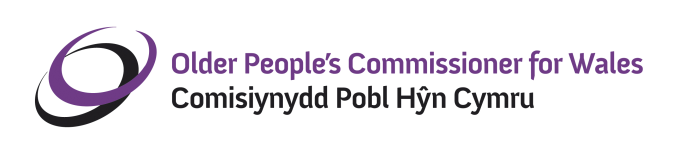 Dignified Care?  Findings
A picture of contrasts and inconsistencies:

“I did not or any other member of the family in the five weeks see the staff make conversation or reassure the elderly patients or treat them as if they were real people in their own right, they were treated and spoken about as bay and bed numbers.”
“...the nurses and doctors were so polite and spent time talking to me. They offered me choices and listened to me. They treated me as a person and not just as a patient.”
The Commissioner’s Recommendations
1. Stronger ward leadership is needed to foster a culture of dignity and respect. 

2. Better knowledge of the needs of older people with dementia is needed, together with improved communication, training, support and standards of care.

3. Lack of timely response to continence needs was widely reported and is unacceptable .
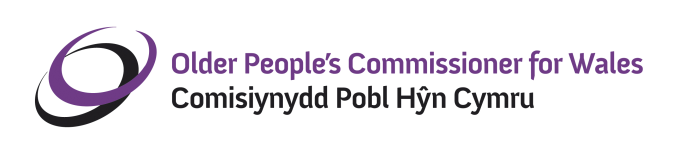 The Commissioner’s Recommendations
4. The sharing of patients’ personal information in the hearing of others should cease wherever possible.

5. Too many older people are still not being discharged in an effective and timely manner and this needs urgent attention.

6. The appropriate use of volunteers in hospitals needs further development, learning from successful initiatives.
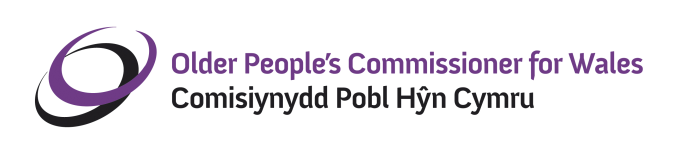 The Commissioner’s Recommendations
7. Staffing levels have to reflect the needs of older people both now and in the future.
 
8. Simple and responsive changes to the ward environment can make a big difference. 
 
9. Effective communication can raise patient expectation and involvement and can improve their hospital experience.
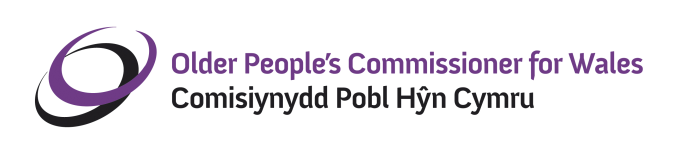 The Commissioner’s Recommendations
10. The experience of older patients, their families and carers should be captured more effectively and used to drive improvements in care.

11. Good practice should be better identified, evaluated and learnt from to bring about improvements in care.
 
12. All those working with older people in hospitals in Wales should have appropriate levels of knowledge and skill.
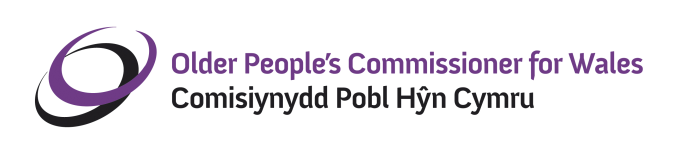 Responses
All Health Boards, the Trust and Welsh Government responded within 3 months
Monitoring change
Delivering recommendations is a Tier 1 priority for the NHS in Wales – Welsh Government are monitoring progress
Meetings with Health Boards, Trust and Welsh Government to follow-up progress on action plan commitments – completed Spring 2012
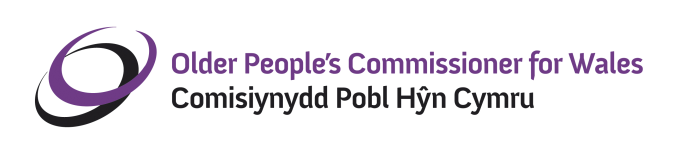 Monitoring change
Ongoing discussions with other agencies to avoid duplication in follow-up and galvanise efforts to incorporate Dignified Care into their activities 
Dignity Conference planned for October 2012, in partnership with Age Cymru and Public Service Ombudsman
Older people’s voices are key to keeping up pressure for change
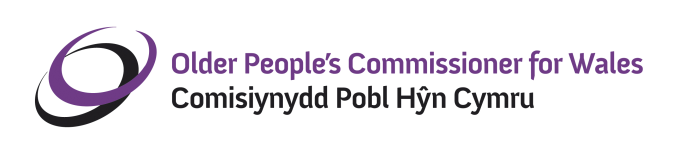 Thank you

www.olderpeoplewales.com 
Email: ask@olderpeoplewales 
Tel: 08442 640670
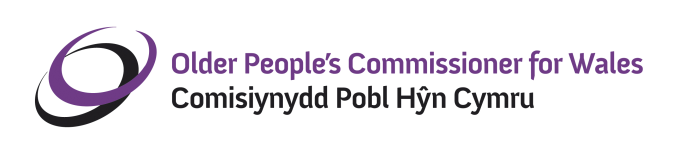